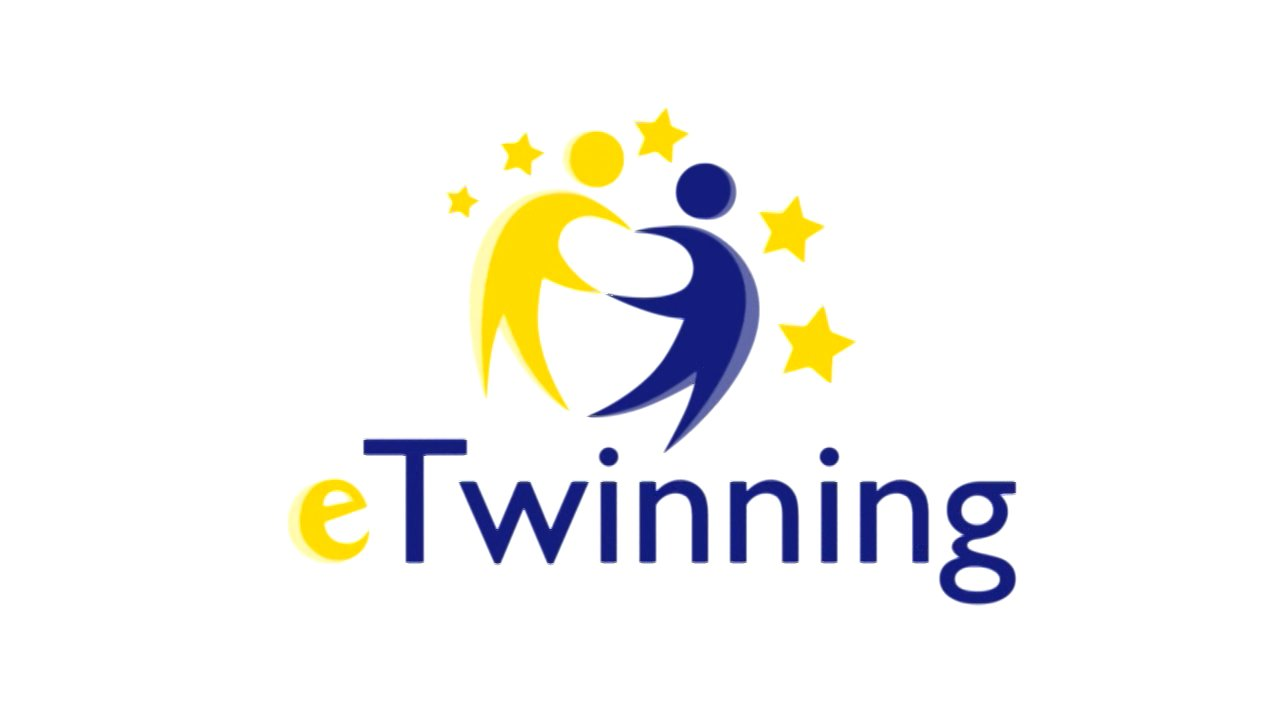 Jak se učíme s eTwinningem
Osmáci předávají štafetu páté třídě
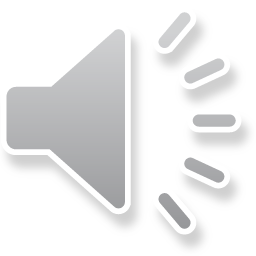 Vloni jsme byli eTwinningoví začátečníci. Zapojili jsme se do projektu „Let´s exchange Easter cards“. Velikonoční přání jsme posílali do Itálie a Polska.
Bez eTwinningu bychom neměli zmíněný projekt, neznali bychom spolužáky z Itálie a Polska.
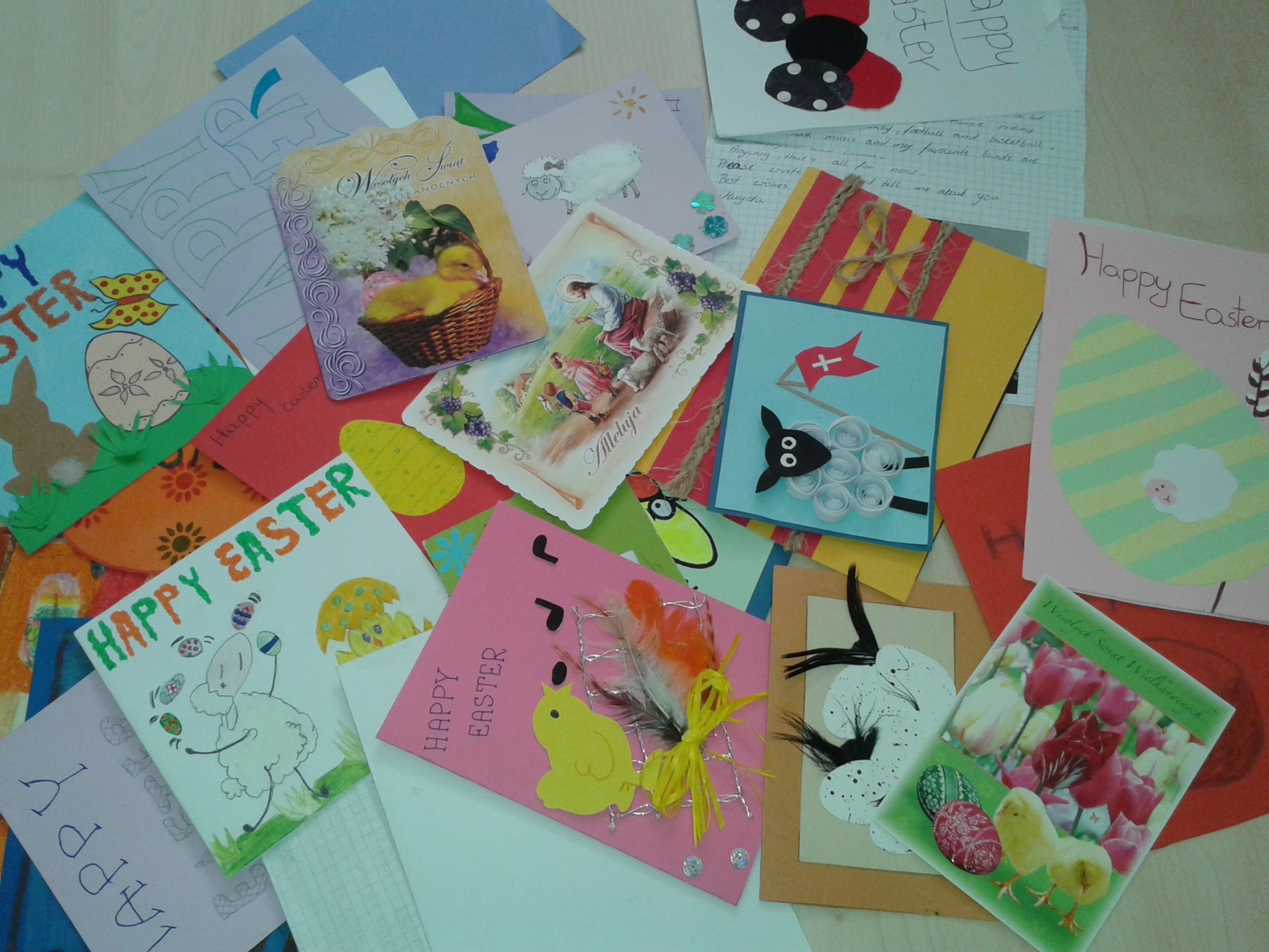 Víme, že angličtinu využijme.
Víme, že anglicky komunikujeme i mimo školu. 
Víme, že angličtina přesahuje rámec vyučovací hodiny.
Víme, že angličtina nás baví.
Víme, že  anglicky najdeme nové kamarády.
Víme, že angličtinu se učí i ostatní spolužáci v evropských zemích .
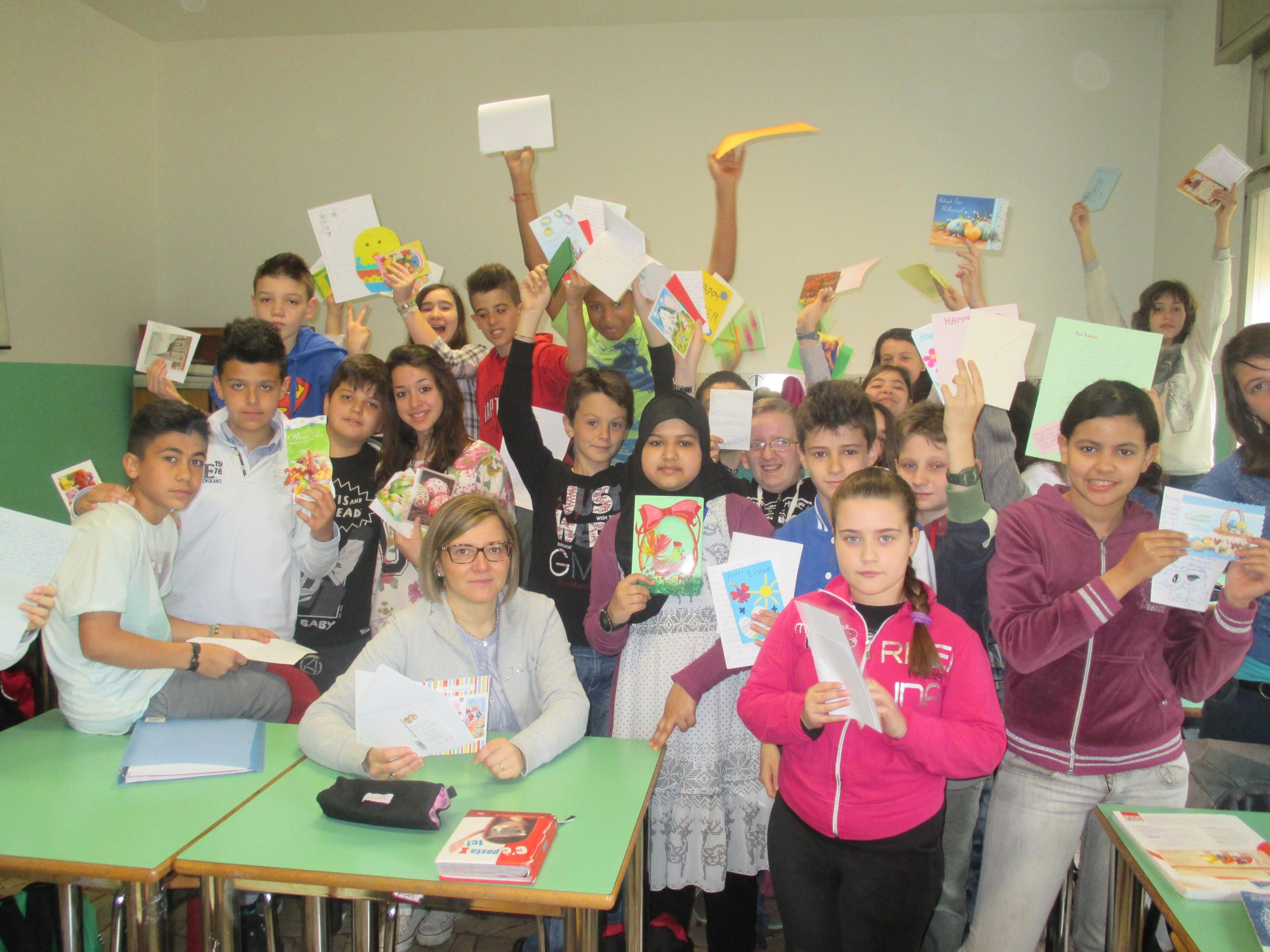 The Italian class – our new friends
Víme, že nás angličtina může bavit.
Víme, že už teď se s angličtinou dorozumíme.
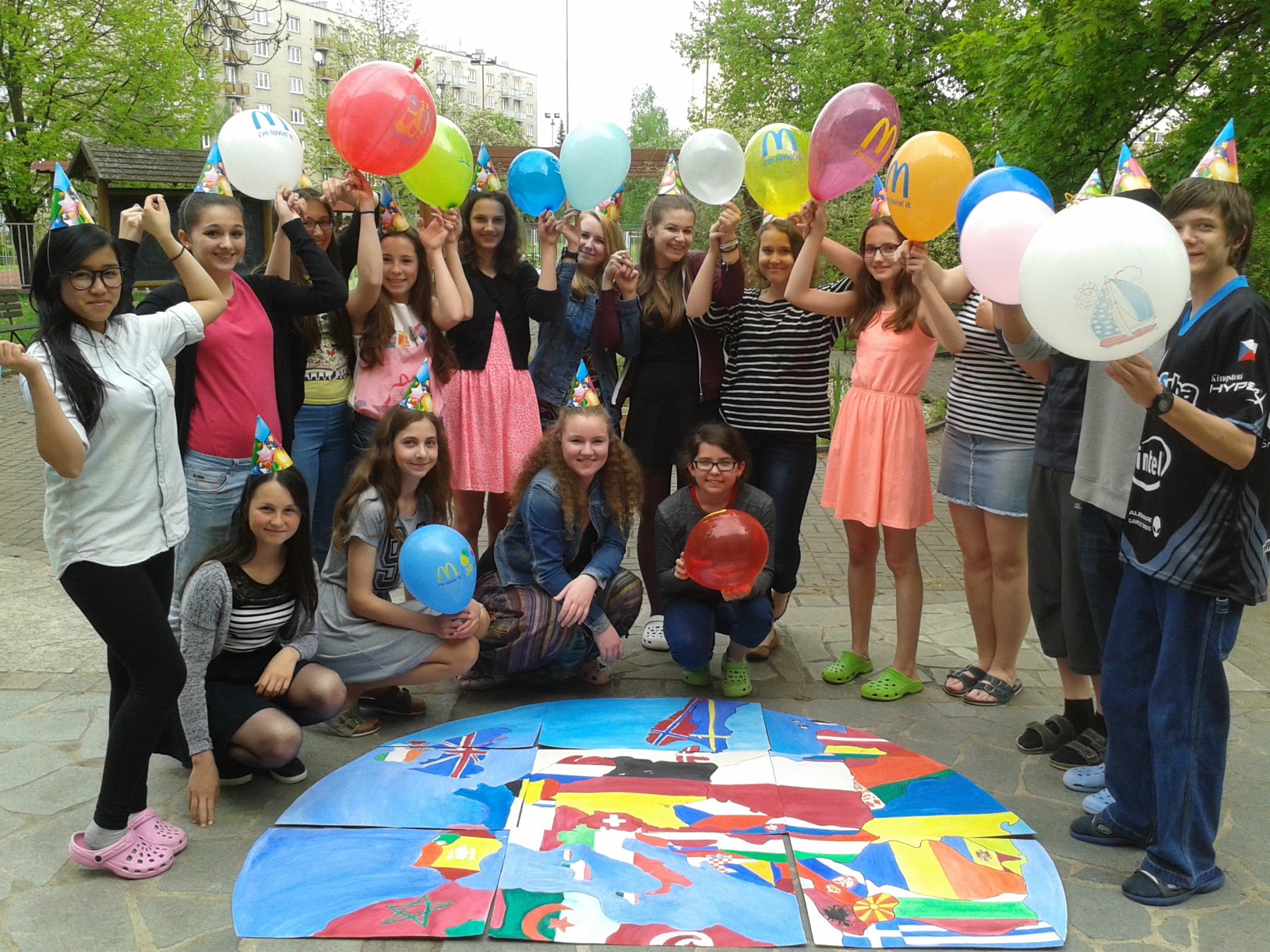 Our best English lesson!!!
My jsme eTwinning poznali a  oblíbili, naše páťaky k činnosti přiměli a příští rok  eTwinningovou němčinu naplánovali.
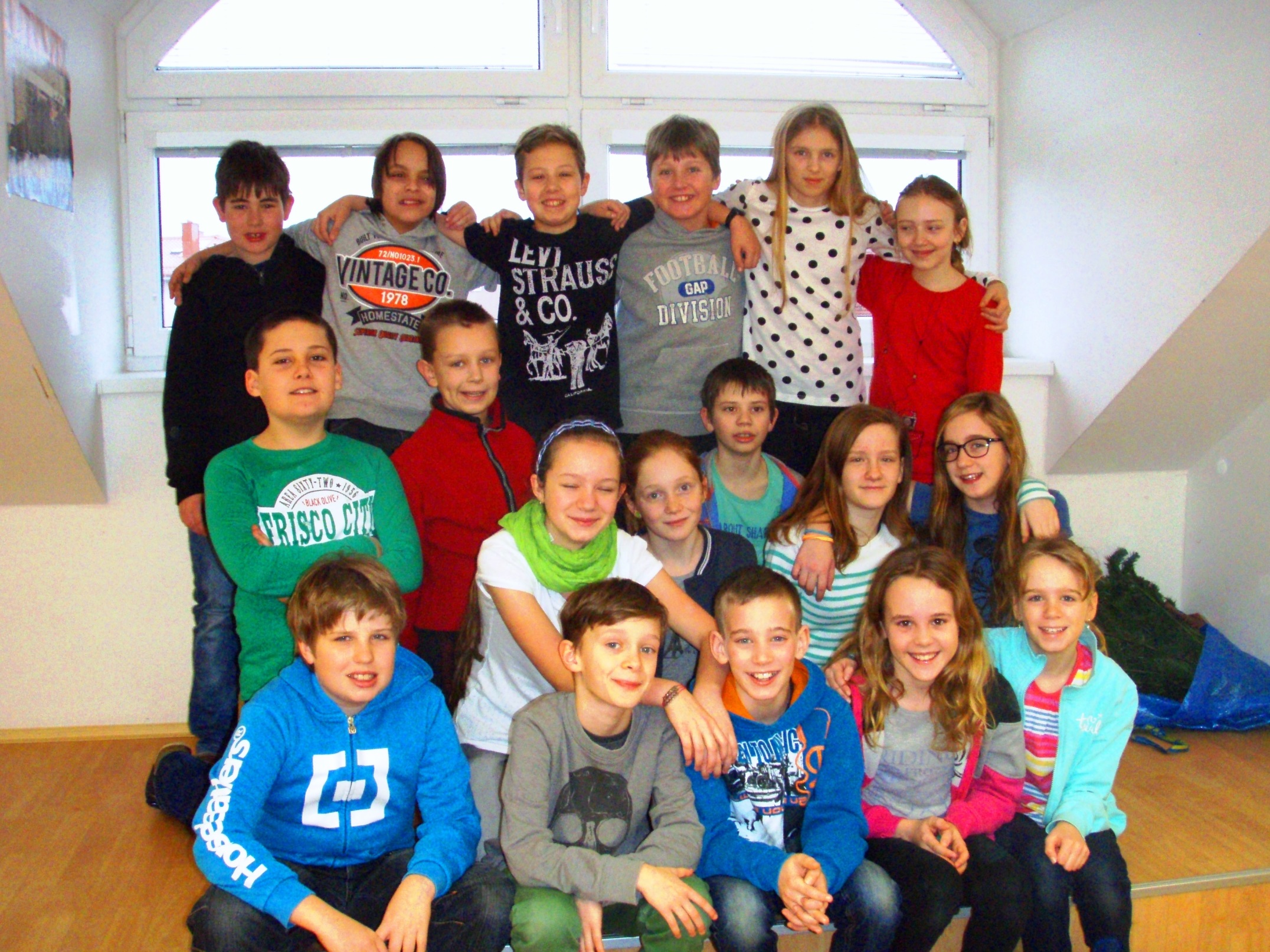 5.A – we are looking forward to taking part in eTwinning projects